Why did we carry out the survey?
To find out what people think of Cambuslang – starting point for developing a new Community Strategy

Survey questions:
What do you like about Cambuslang?
What do you not like about Cambuslang?
What do you think are the most important changes needed?
Where do you get most of your information on what’s happening?
Are you involved in any clubs, associations, churches or other groups?
Are you interested in being involved in any community?
How long have you lived in Cambuslang?
Who responded to the survey?
1,090 respondents – breakdown by gender and age
Male
17-65
3
What do people like about Cambuslang?
4
Cambuslang – a friendly town
Cambuslang has strong community networks

Almost half of respondents are involved in clubs, church groups or associations

“Cambuslang people are friendly - everyone in the old community knows their neighbours and looks out for each other.”
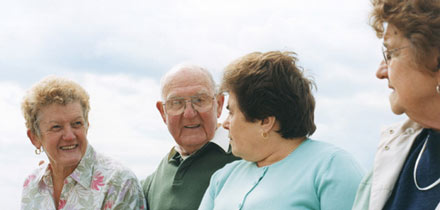 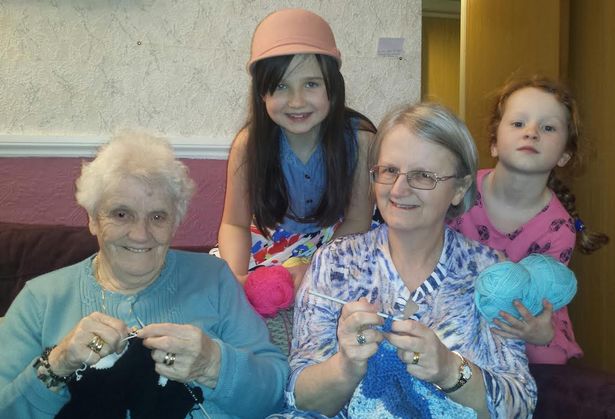 5
How long have people lived in Cambuslang?
6
Accessibility is good
Good transport connections:
two stations
frequent rail services
several bus services
proximity to the M74 
But…
there are problems with services to EK
also from Newton, Whitlawburn to town centre
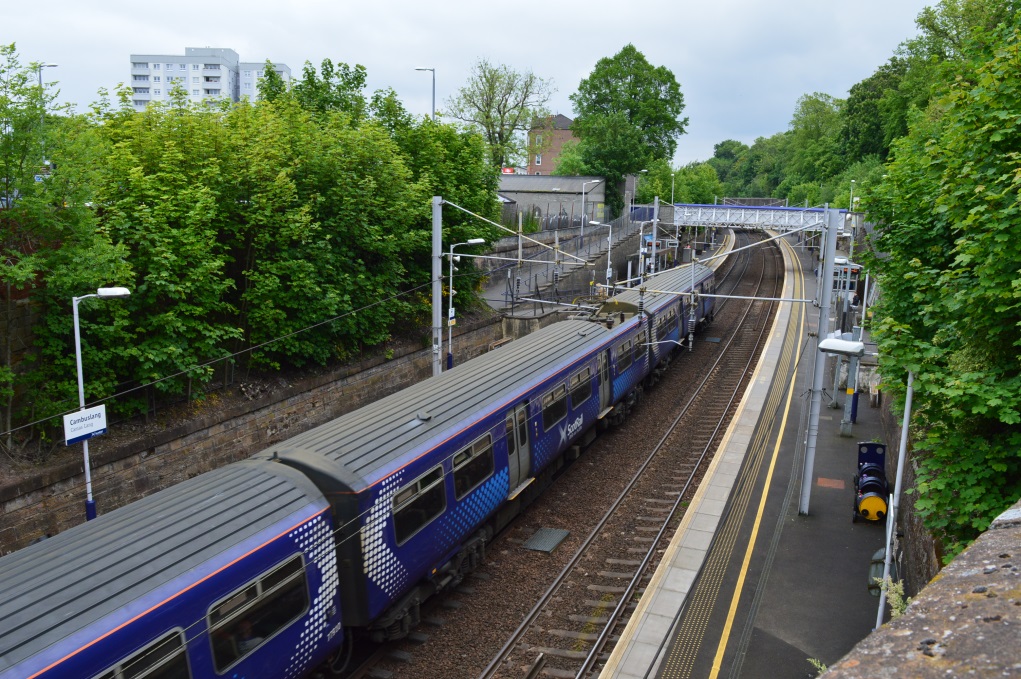 7
Green environment is valued
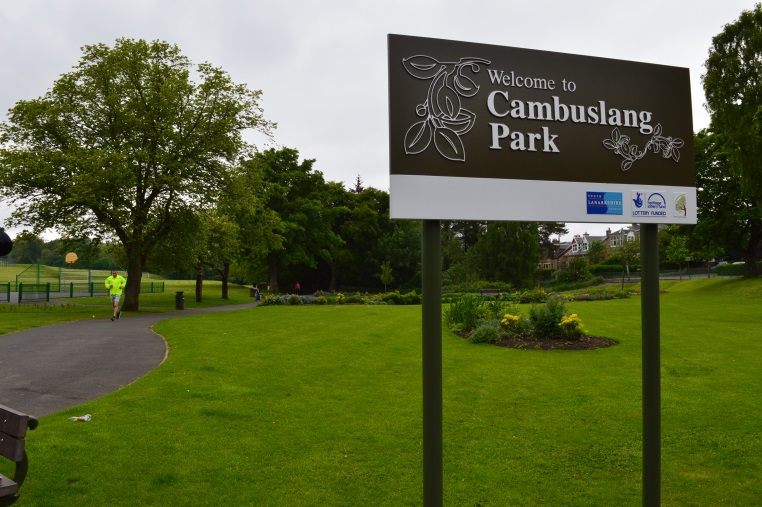 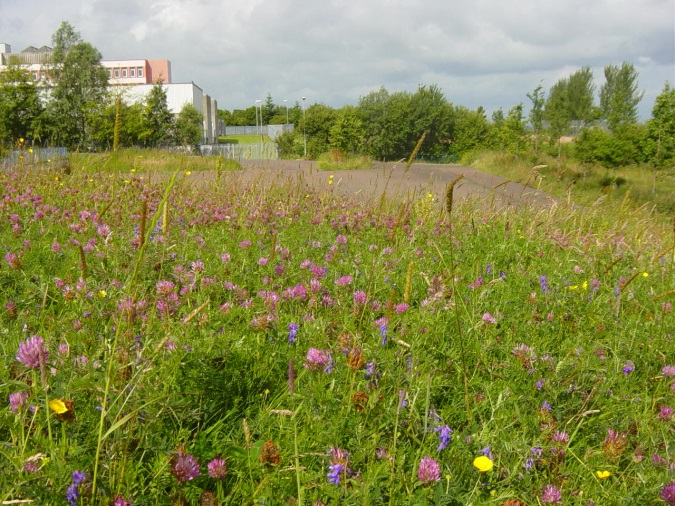 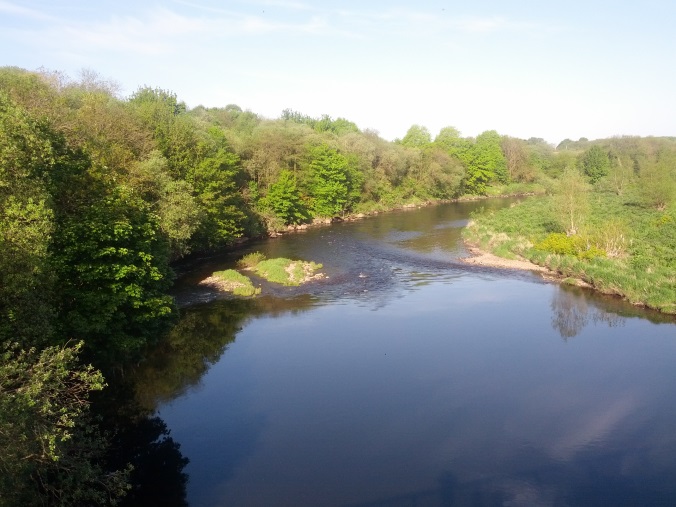 Praise for the parks and the efforts to improve them….
…but concern over threats to greenspace from development
8
Green environment is valued
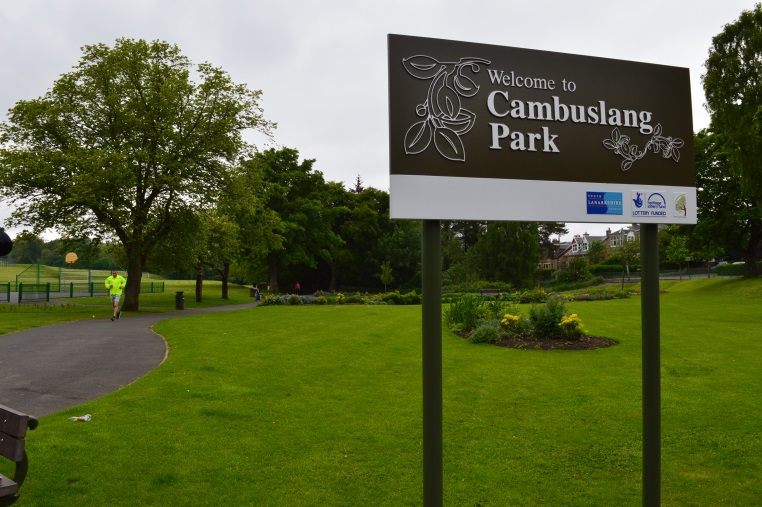 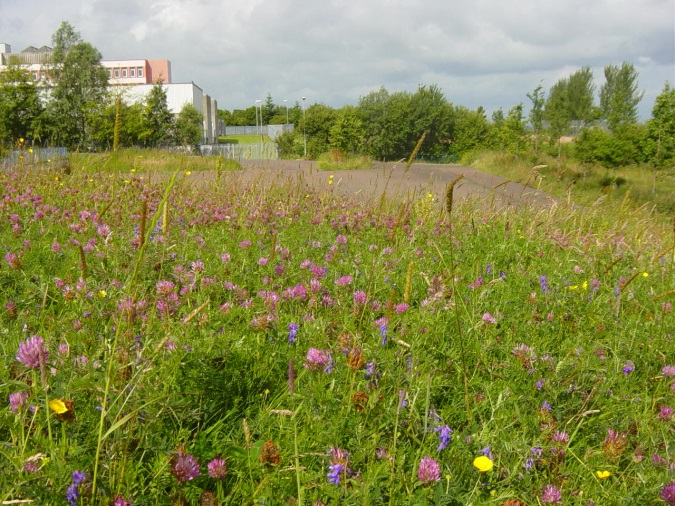 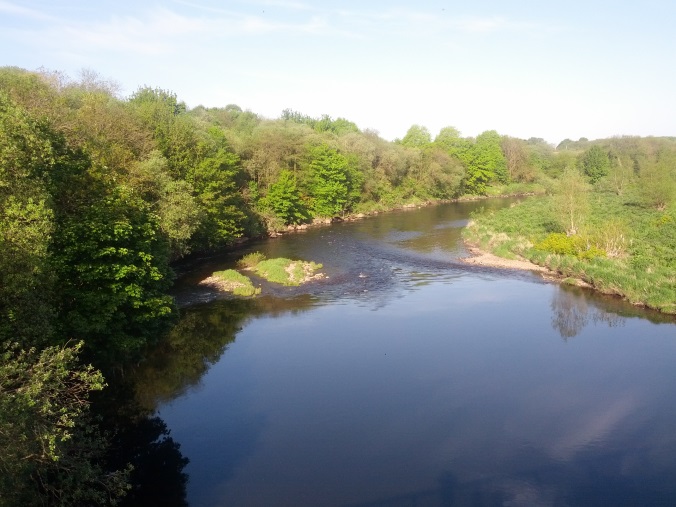 Praise for the parks and the efforts to improve them….
…but concern over threats to greenspace from development 

“Parks are crucial but always are an afterthought by councils and developers.  And it is left to well-meaning people in the community giving their time to maintain those dear green spaces.”
9
What do people not like about Cambuslang?
10
Main Street layout is ‘a mistake’
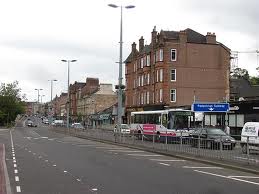 Crossings are confusing or dangerous

Service road is easily blocked

Lack of passing trade – no impulse purchases

Quality of pavement is poor
11
Main Street layout is ‘a mistake’
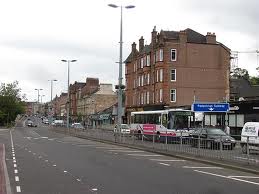 Crossings are confusing or dangerous

Service road is easily blocked

Lack of passing trade – no impulse purchases 

Quality of pavement is poor
“I think that for both people driving and walking the roads are not very cleverly thought out. There is a lack of places to cross the street, and too few parking and drop-off points on the Main Street for the size of community and its facilities.”
Parking – a ‘huge problem’
Parking time of 30min is too short – shops are losing custom

Traffic wardens ‘over-zealous’

Bigger problem: Cambuslang has become a park-and-ride town for commuters
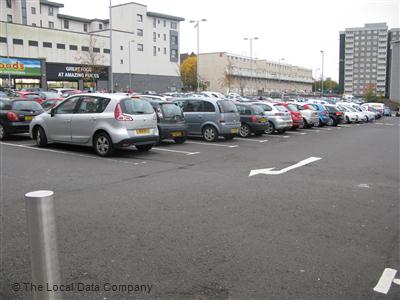 Parking – a ‘huge problem’
Parking time of 30min too short – shops losing custom

Traffic wardens ‘over-zealous’

Bigger problem: Cambuslang has become a park-and-ride town for commuters
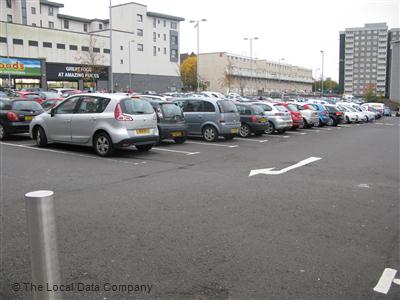 “It's hard to use local shops because on-street parking is limited and there is no scope to wait for a space, so you have to drive the long way round again.  The temptation is to give up and go to the supermarket instead.”
Shopping environment is ‘poor’
Range of shops is too limited

We lack a greengrocer, local supermarket and clothes/shoe shops

Relocation of post office not a good idea
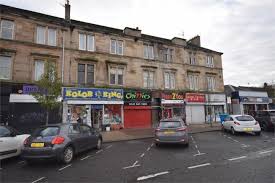 Retail environment is ‘poor’
Range of shops is too limited

We lack a greengrocer, local supermarket or clothes/shoe shops

Relocation of post office not a good idea
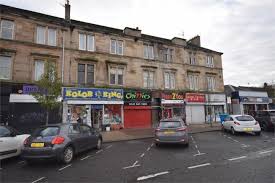 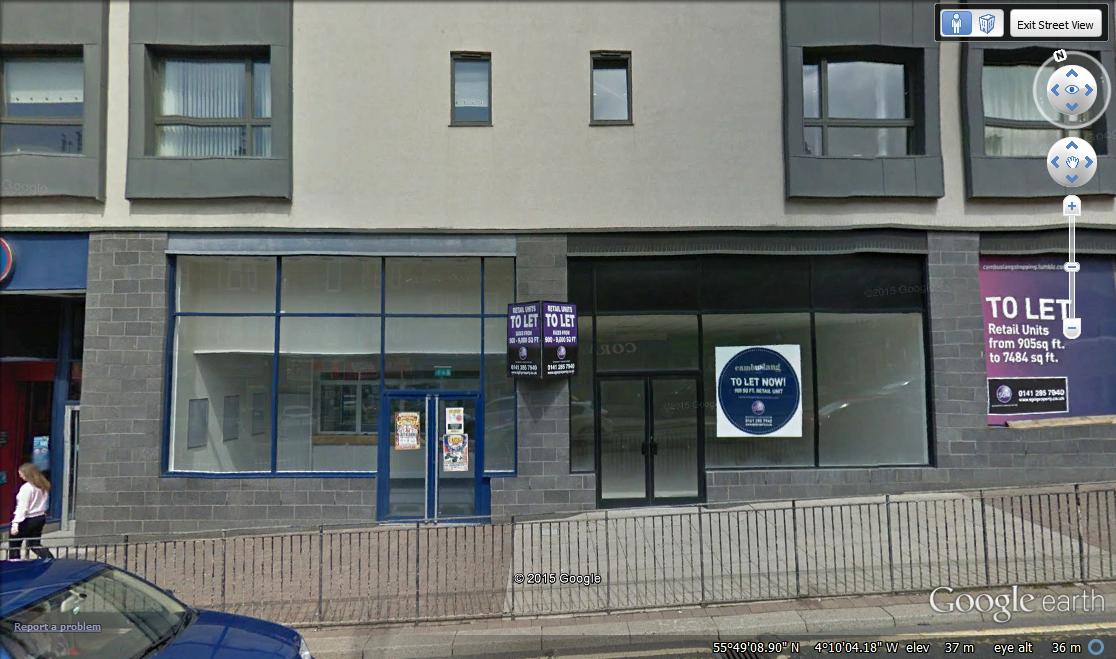 Number of vacant units creates a bad impression

Some units have never been let
Unsightly waste bins
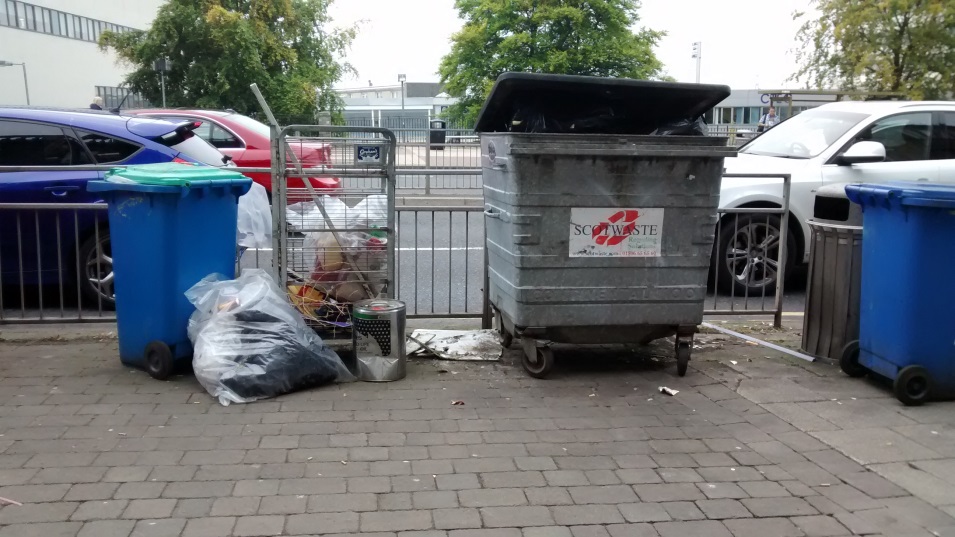 Major concern is bins on the Main Street – 18 trolley waste bins alone

Give a poor impression of the town centre
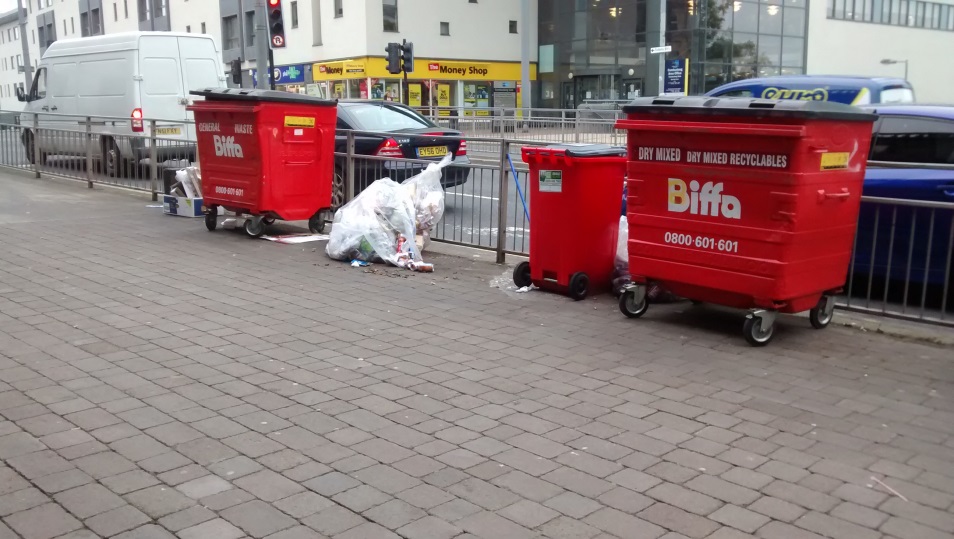 Unsightly waste bins
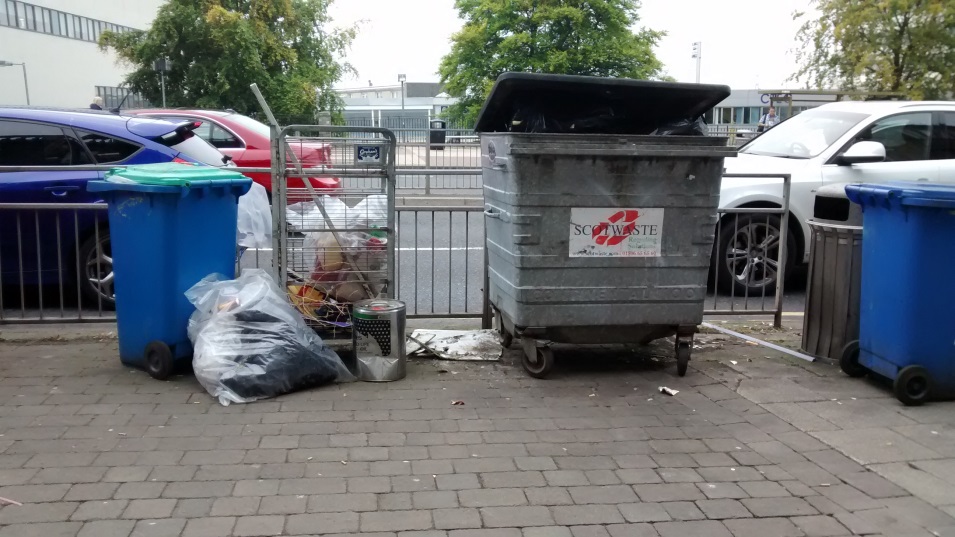 Major concern is bins on the Main Street – 18 trolley waste bins alone

Give a poor impression of the town centre
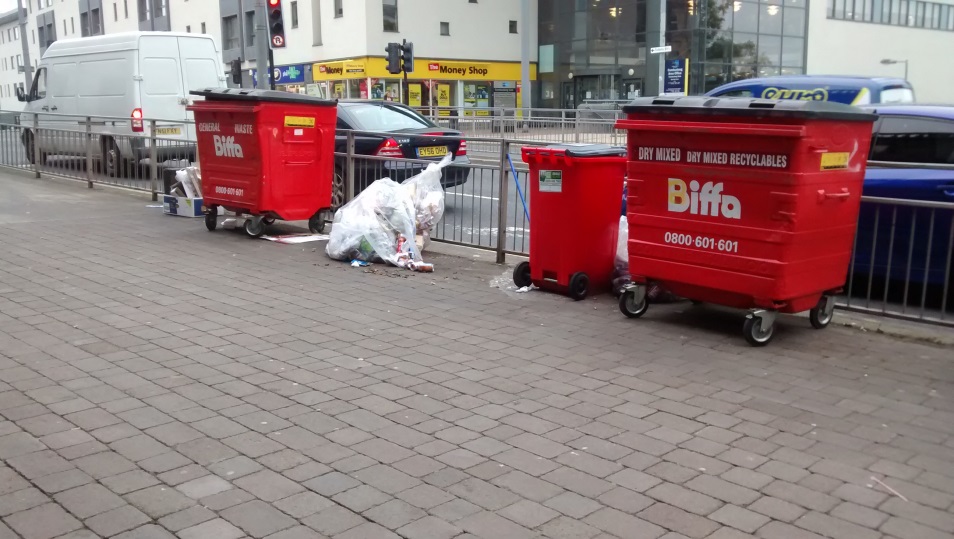 “Who would want to shop in a main street cluttered with smelly industrial size wheelie bins? The people of Cambuslang deserve much better than this, and removing these bins should be a priority”
Other issues of concern
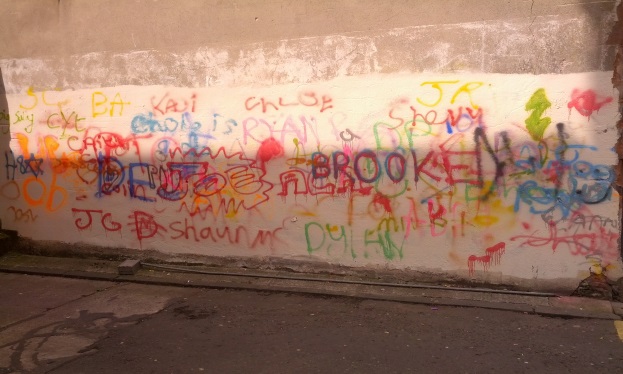 Crime and anti-social behaviour – burglaries, vandalism, graffiti, dog-fouling etc
19
Other issues of concern
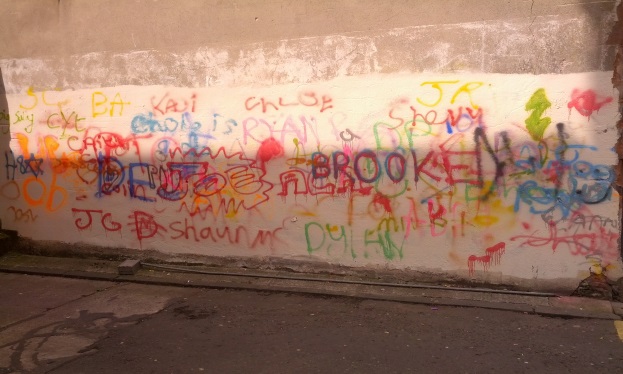 Crime and anti-social behaviour – burglaries, vandalism, graffiti, dog-fouling etc


Lack of sports and leisure facilities, especially 3G football pitch for local clubs
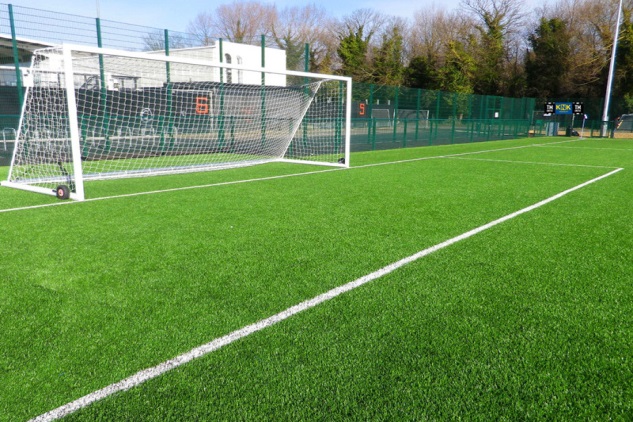 20
Other issues of concern
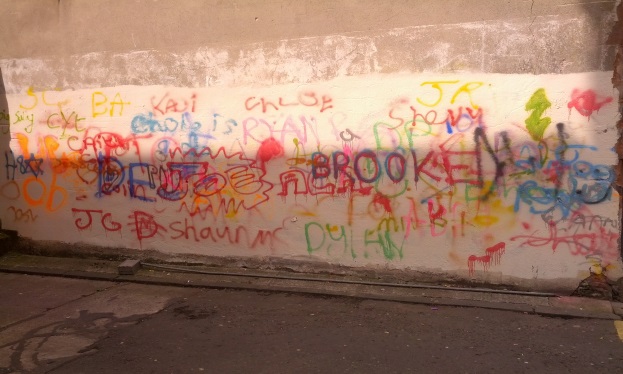 Crime and anti-social behaviour – burglaries, vandalism, graffiti, dog-fouling etc


Lack of sports and leisure facilities, especially 3G football pitch for local clubs


Traffic congestion, especially Greenlees Road and rat-runs (Johnson Drive, Brownside Road)
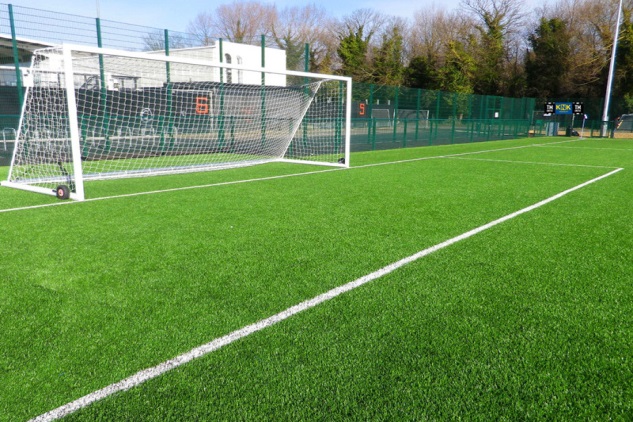 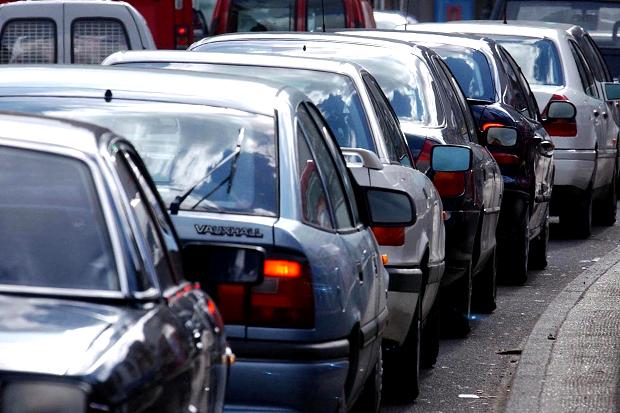 21
How do people find out what’s happening in Cambuslang?
22
Looking forward: priorities
Over 1,800 suggestions were made for economic, social and environmental improvements to Cambuslang.

Improve the appearance and attraction of the Main Street.
Improve and diversify the retail environment.
Address public concerns about crime.
Develop new sports/leisure facilities for different age groups.
Address public concerns about traffic congestion.
Improve the protection and provision of greenspace in the area.
Increase community engagement and cohesion.
23
Looking forward: priorities
24
Looking forward: priorities
Looking forward: priorities
26
Looking forward: priorities
27
Are people willing to get involved?
28
Where do we go from here?
Develop the priorities for change into a new Community Strategy - which is practical and feasible

Begin with a vision for Cambuslang that commands support from across the community 

Identify a series of actions and projects over the short, medium and long terms that can translate the vision into practice

CCC propose to create a partnership with SLC, other public bodies, clubs, churches, associations, the business and voluntary sectors, and the wider community.
29
Where do we go from here?
Scottish Government has a new Town Centre Action Plan:
 “we want to take every measure possible to ensure that our town centres are vibrant places”

Funding is available from a range of sources for town centre regeneration, e.g.
community projects to change first impressions
regeneration fund for large-scale capital investments
business improvement districts
specialist advice on regeneration

Scottish Government also wants local communities to be involved (Community Empowerment Scotland Act 2015)
30
Where do we go from here?
Cambuslang Community Council has already applied for £130,000 under the Town Centre Communities Capital Fund for Main Street improvements
planting – street planters, hanging baskets, barrier baskets
shelters for waste bins
repainting of railings and shutters
false facades for vacant units
welcome signs

Other projects
National Cycle Centre project for Cambuslang
New cycle path and walkway along the Clyde
Cambuslang Green Network – green streets linking the parks
31
Questions for discussion
What do you think of the findings of the survey?
are there any surprises?
is anything missing?

What do you think of the proposal to develop a new Community Strategy?
what should be the priorities?
how can we make sure it is community based?
are you interested in being involved?
32
Thank you !

Cambuslang Community Council
33